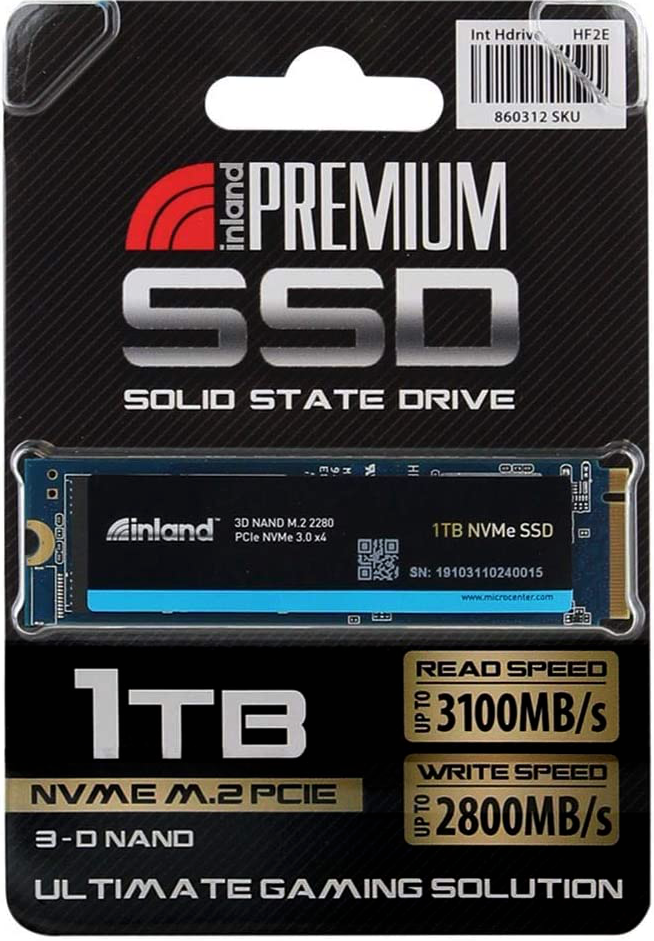 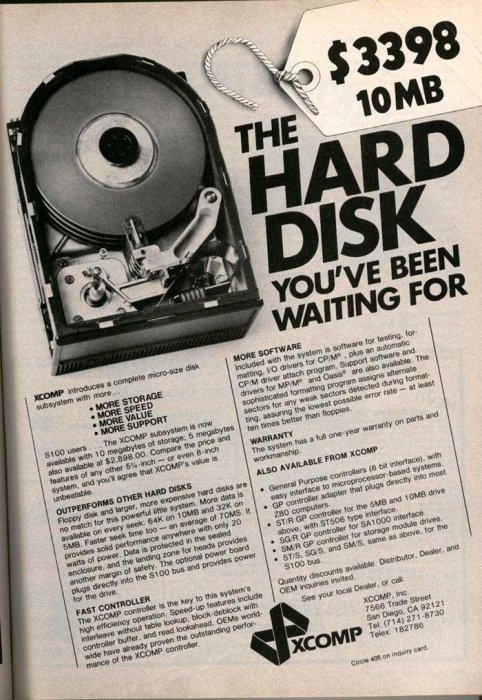 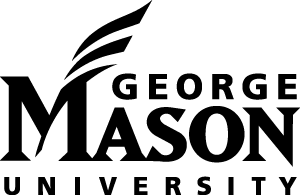 Persistence: HDDs, SSDs, and File System Abstraction
CS 571: Operating Systems (Spring 2022)
Lecture 8
Yue Cheng
Some material taken/derived from: 
Wisconsin CS-537 materials by Remzi Arpaci-Dusseau + Harvard CS-161 materials by James Mickens.
Licensed for use under a Creative Commons Attribution-NonCommercial-ShareAlike 3.0 Unported License.
Hard Disk Drives (HDDs)
Y. Cheng
GMU CS571 Spring 2022
2
Basic Interface
A magnetic disk has a sector-addressable address space
You can think of a disk as an array of sectors
Each sector (logical block) is the smallest unit of transfer

Sectors are typically 512 or 4096 bytes

Main operations
Read from sectors (blocks)
Write to sectors (blocks)
Y. Cheng
GMU CS571 Spring 2022
3
[Speaker Notes: Magnetization: magnetizable material (magnetic film) 
Longitudinal recording vs. perpendicular recording: only needs two stable magnetic states]
Disk Structure
The 1-dimensional array of logical blocks is mapped into the sectors of the disk sequentially
Sector 0 is the first sector of the first track on the outermost cylinder
Mapping proceeds in order through that track, then the rest of the tracks in that cylinder, and then through the rest of the cylinders from outermost to innermost
Logical to physical address should be easy
Except for bad sectors
Y. Cheng
GMU CS571 Spring 2022
4
Internals of Hard Disk Drive (HDD)
Y. Cheng
GMU CS571 Spring 2022
5
Internals of Hard Disk Drive (HDD)
Platter
Covered with a magnetic film
Y. Cheng
GMU CS571 Spring 2022
6
Internals of Hard Disk Drive (HDD)
A single track example
Y. Cheng
GMU CS571 Spring 2022
7
[Speaker Notes: single track contains sectors in clock wise direction from sec 0 to sec 11. a total of 12 sectors]
Internals of Hard Disk Drive (HDD)
Spindle in the center of the surface
Y. Cheng
GMU CS571 Spring 2022
8
Internals of Hard Disk Drive (HDD)
The track is divided into numbered sectors
Y. Cheng
GMU CS571 Spring 2022
9
Internals of Hard Disk Drive (HDD)
A single track + an arm + 
a head
Y. Cheng
GMU CS571 Spring 2022
10
HDD Mechanism (3D view)
Y. Cheng
GMU CS571 Spring 2022
11
Let’s Read Sector 0
Y. Cheng
GMU CS571 Spring 2022
12
Let’s Read Sector 0
1. Seek for right track
2. Rotate (sector 9  0)
3. Transfer data (sector 0)
Y. Cheng
GMU CS571 Spring 2022
13
Don’t Try This at Home!
https://www.youtube.com/watch?v=9eMWG3fwiEU&feature=youtu.be&t=30s
Y. Cheng
GMU CS571 Spring 2022
14
Disk Performance
I/O latency of disks
	LI/O = Lseek + Lrotate + Ltransfer

Disk access latency at millisecond level
Y. Cheng
GMU CS571 Spring 2022
15
Seek, Rotate, Transfer
Seek may take several milliseconds (ms)

Settling along can take 0.5 - 2ms

Entire seek often takes 4 - 10ms
Y. Cheng
GMU CS571 Spring 2022
16
Seek, Rotate, Transfer
Rotation per minute (RPM)
7200 RPM is common nowadays
15000 RPM is high end
Old computers may have 5400 RPM disks

1 / 7200 RPM = 1 minute / 7200 rotations =
   	1 second / 120 rotations = 8.3 ms / rotation
Y. Cheng
GMU CS571 Spring 2022
17
Seek, Rotate, Transfer
Rotation per minute (RPM)
7200 RPM is common nowadays
15000 RPM is high end
Old computers may have 5400 RPM disks

1 / 7200 RPM = 1 minute / 7200 rotations =
   	1 second / 120 rotations = 8.3 ms / rotation

So it may take 4.2 ms on average to rotate to target (0.5 * 8.3 ms)
Y. Cheng
GMU CS571 Spring 2022
18
[Speaker Notes: a good rule of thumb when calculating avg rotate time is by dividing the single track rotation time by half]
Seek, Rotate, Transfer
Relatively fast
Depends on RPM and sector density

100+ MB/s is typical for SATA I (1.5Gb/s max)
Up to 600MB/s for SATA III (6.0Gb/s)

1s / 100MB = 10ms / MB = 4.9us/sector 
Assuming 512-byte sector
Y. Cheng
GMU CS571 Spring 2022
19
Workloads
Seeks and rotations are slow while transfer is relatively fast

What kind of workload is best suited for disks?
Y. Cheng
GMU CS571 Spring 2022
20
Workloads
Seeks and rotations are slow while transfer is relatively fast

What kind of workload is best suited for disks?
Sequential I/O: access sectors in order (transfer dominated)

Random workloads access sectors in a random order (seek+rotation dominated)
Typically slow on disks
Never do random I/O unless you must! E.g., Quicksort is a terrible algorithm for disk!
Y. Cheng
GMU CS571 Spring 2022
21
[Speaker Notes: avoid random io as much as you can unless you have to.
quick sort if dataset is huge and cannot fit in mem; its terribly slow.]
Disk Performance Calculation
Seagate Enterprise SATA III HDD





How long does an average 4KB read take?
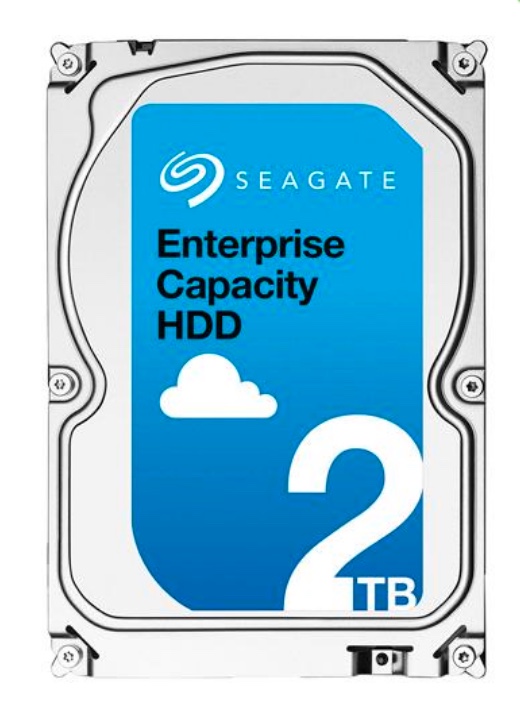 Y. Cheng
GMU CS571 Spring 2022
22
Disk Performance Calculation
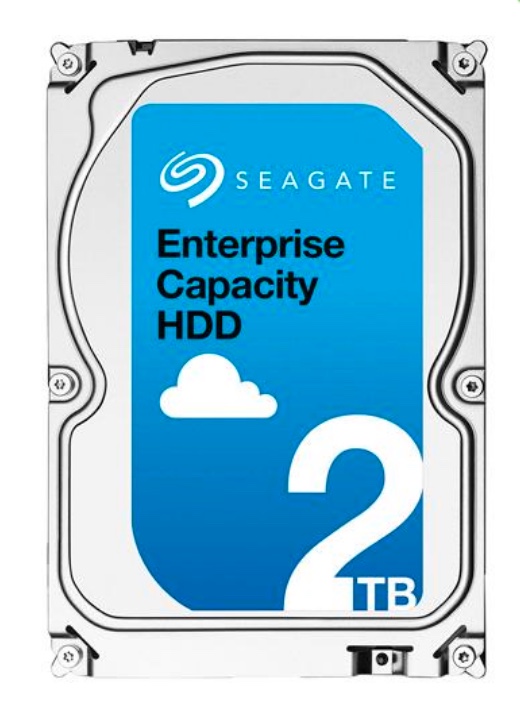 Y. Cheng
GMU CS571 Spring 2022
23
Disk Performance Calculation
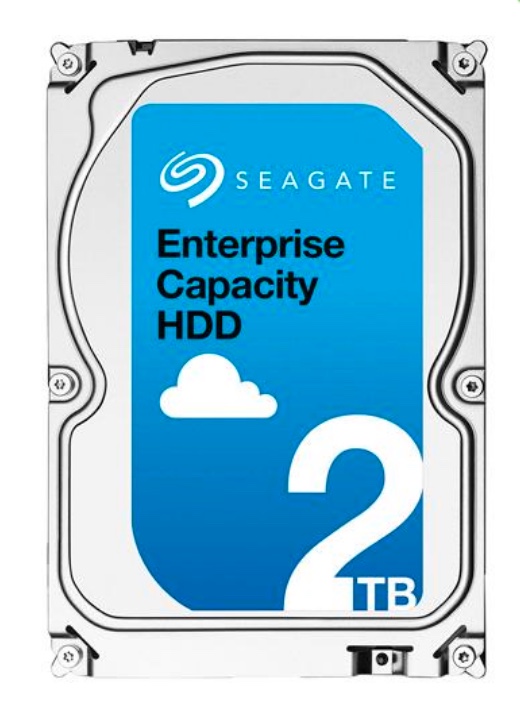 Avg Seek
Avg Rotate
Y. Cheng
GMU CS571 Spring 2022
24
Solid State Drives (SSDs)
Y. Cheng
GMU CS571 Spring 2022
25
[Speaker Notes: In the last few lectures, we’ve covered topics related to mechanical hard disk drives. Today we are going to discuss flash: a faster storage medium which is also commonly used everywhere]
Disk Recap
I/O requires: seek, rotate, transfer

Inherently:
Not parallel (only one head)
Slow (mechanical)
Poor random I/O (locality around disk head)

Random requests each taking ~10+ ms
Y. Cheng
GMU CS571 Spring 2022
26
[Speaker Notes: first a brief overview about hdd:

consists of three parts: 
[draw surface 1D… ]

Mechanical, bad random IO perf: a random io workload with requests randomly scattered across the surface. arms seeking back force; surface rotate back and force. each random io comes with a cost associated with the moving mechanical parts:]
SSD Overview
Hold charge in cells. No moving (mechanical) parts (no seeks)!
SSDs use transistors (just like DRAM), but SSD data persists when the power goes out
NAND-based flash is the most popular technology, so we’ll focus on it
SSD is Inherently parallel!
Y. Cheng
GMU CS571 Spring 2022
27
[Speaker Notes: flash is a completely different story. flash is one type of electronic storage medium.

there is no mechanical moving parts; instead, it holds charge in cells. There is no mechanical moving parts, there is no back and force seek. Also, its inherently parallel, where multiple reads can be served simultaneously by the device.]
SSD Overview
Hold charge in cells. No moving (mechanical) parts (no seeks)!
SSDs use transistors (just like DRAM), but SSD data persists when the power goes out
NAND-based flash is the most popular technology, so we’ll focus on it
SSD is Inherently parallel!
High-level takeaways
SSDs have a higher $/bit than HDDs, but better performance
SSDs handle writes in a strange way; this has implications for file system design
Y. Cheng
GMU CS571 Spring 2022
28
[Speaker Notes: flash is a completely different story. flash is one type of electronic storage medium.

there is no mechanical moving parts; instead, it holds charge in cells. There is no mechanical moving parts, there is no back and force seek. Also, its inherently parallel, where multiple reads can be served simultaneously by the device.]
Storage Hierarchy Overview
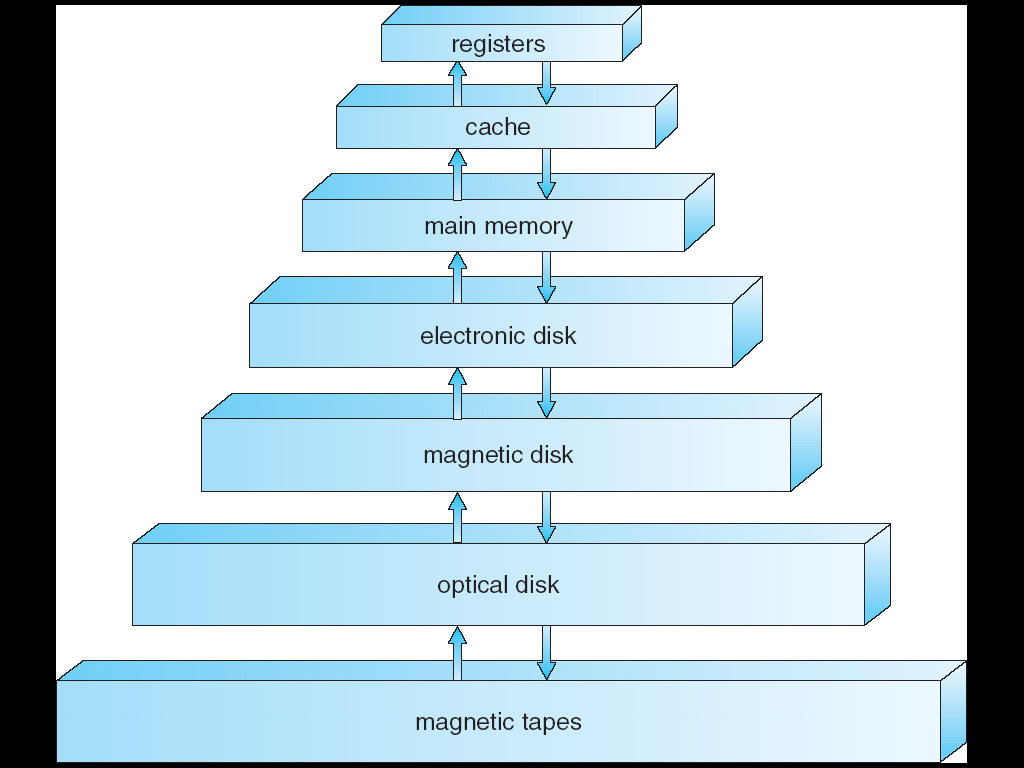 SSD:
Smaller capacity
Higher $/bit
Faster accesses
HDD:
Larger capacity
Lower $/bit
Way slower accesses
Y. Cheng
GMU CS571 Spring 2022
29
[Speaker Notes: this storage hierarchy graph shows where we are right now. 

now we are talking about flash, which is one type of electronic disks. it is one level above the magnetic mechanical disk. 
flash has relatively smaller capacity but faster performance, as compared to hdds.]
Disk vs. SSD: Performance
Throughput
Disk: ~130MB/s  500-600MB/s(sequential)
SSD: ~400MB/s  500-3000+MB/s

Latency
Disk: ~10ms (one op)
SSD:
Read: 10-50us
Program: 200-500us
Erase: 2ms
Y. Cheng
GMU CS571 Spring 2022
30
[Speaker Notes: Lets first take a look at perf comparison.

Regarding throughput, disks can at most achieve 130mb/s for sequential io, whereas flash can easily achieve 400+mb/s
Regarding latency: for each random io operation, disk would take around 10ms. whereas for flash, the read latency is at micro second level, which is 3 orders of magnitude difference. 
Due to its unique internal logic, flash latency can be categorized into three classes: 
pure read is super fast: 10-50us;]
Disk vs. SSD: Performance
Throughput
Disk: ~130MB/s  500-600MB/s(sequential)
SSD: ~400MB/s  500-3000+MB/s

Latency
Disk: ~10ms (one op)
SSD:
Read: 10-50us
Program: 200-500us
Erase: 2ms
Types of write, more later…
Y. Cheng
GMU CS571 Spring 2022
31
[Speaker Notes: program and erase can be treated as write: at 200-500us level; 

besides read and write, flash has a unique op, which is called erase, flash can only be written new data after old data has been erased, flash does not support overwrite. and this erase op is the most expensive, which is at ms level. we will talk about the detail of erase later.]
Disk vs. SSD: Internal
Y. Cheng
32
* https://www.enterprisestorageforum.com/storage-hardware/ssd-vs-hdd.html
[Speaker Notes: HDD is apparently not as shock resistant as SSDs – ability to sustain minor impact without damage to the internal mechanism… 

SSD – PCB board which electrically connects electronic componnets using conductive tracks, pads, other features, etc.]
Disk vs. SSD: Capacity & Price
“An obvious question is why are we talking about spinning disks at all, rather than SSDs, which have higher IOPS and are the “future” of storage. The root reason is that the cost per GB remains too high, and more importantly that the growth rates in capacity/$ between disks and SSDs are relatively close (at least for SSDs that have sufficient numbers of program-erase cycles to use in data centers), so that cost will not change enough in the coming decade. We do make extensive use of SSDs, but primarily for high performance workloads and caching, and this helps disks by shifting seeks to SSDs.

~ Eric Brewer et al.

Source: https://static.googleusercontent.com/media/research.google.com/en//pubs/archive/44830.pdf
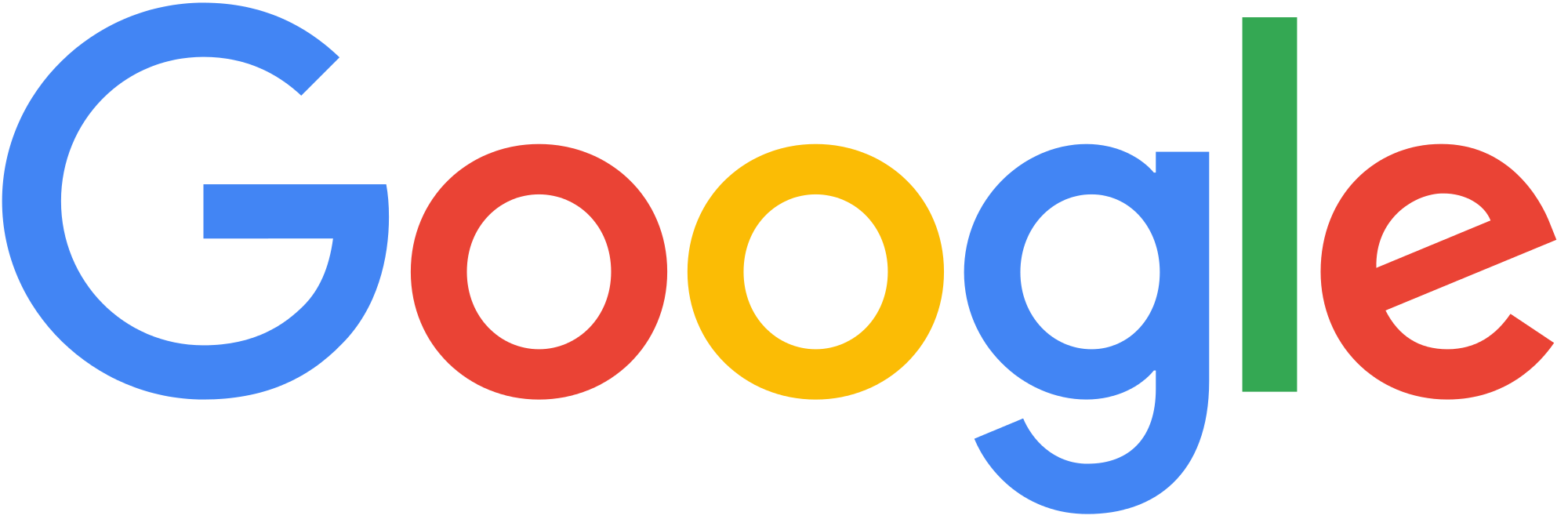 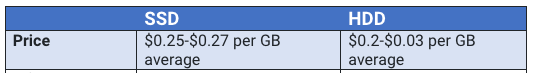 Y. Cheng
GMU CS571 Spring 2022
33
[Speaker Notes: This is an excerpt from eric brewer’s white paper that was published in FAST’16.

Basically what he discussed in this paragraph is that though flash is super fast compared to traditional hdd, hdd is still the main stream storage medium. why? because hdd has way higher density, and much cheaper cost per GB price. Where ssd can be used? SSDs can be used as a hdd cache to accelerate random io workloads, because its super fast for random read, it is expensive, and hence its small capacity has to be used cautiously.]
Disk vs. SSD: Summary
* https://www.enterprisestorageforum.com/storage-hardware/ssd-vs-hdd.html
Y. Cheng
GMU CS571 Spring 2022
34
[Speaker Notes: Nearline storage: https://en.wikipedia.org/wiki/Nearline_storage]
SSD Architecture
Y. Cheng
GMU CS571 Spring 2022
35
[Speaker Notes: next lets zoom in and take a look at the internal architecture of flash]
SLC: Single-Level Cell
charge
NAND Cell
Y. Cheng
GMU CS571 Spring 2022
36
[Speaker Notes: this graph shows an empty nand cell within a flash. a flash may have thousands of millions of cells. each cell represents one single bit.
Y-axis is the electricity charge level.

NAND := NOT-AND (In digital electronics, a NAND gate (NOT-AND) is a logic gate which produces an output which is false only if all its inputs are true)
NAND flash also uses floating-gate transistors, but they are connected in a way that resembles a NAND gate:]
SLC: Single-Level Cell
1
charge
NAND Cell
Y. Cheng
GMU CS571 Spring 2022
37
[Speaker Notes: For SLC, which is single level cell, it has a single level threshold. charge above this level represents 1]
SLC: Single-Level Cell
0
charge
NAND Cell
Y. Cheng
GMU CS571 Spring 2022
38
[Speaker Notes: whereas charge below this level represents 0]
MLC: Multi-Level Cell
00
charge
NAND Cell
Y. Cheng
GMU CS571 Spring 2022
39
[Speaker Notes: a counterpart of single level cell is the multi level cell;
MLC can be used to represent two bits rather than one single binary bit]
MLC: Multi-Level Cell
01
charge
NAND Cell
Y. Cheng
GMU CS571 Spring 2022
40
MLC: Multi-Level Cell
10
charge
NAND Cell
Y. Cheng
GMU CS571 Spring 2022
41
[Speaker Notes: above the mid level but slightly below the upmost level : 10]
MLC: Multi-Level Cell
11
charge
NAND Cell
Y. Cheng
GMU CS571 Spring 2022
42
[Speaker Notes: a full charge represents 11]
Single- vs. Multi-Level Cell
SLC
MLC
charge
charge
Y. Cheng
GMU CS571 Spring 2022
43
[Speaker Notes: 3D NAND, as the name implies, involves cutting multiple layers into the silicon, stacking memory cells to increase storage density. By stacking cells in 32 layers, we can reach much higher storage density in each die, as well as allowing the cells to space out more on each plane, helping reduce interference issues between the cells.]
Single- vs. Multi-Level Cell
SLC
MLC
charge
charge
expensive
robust
1 cell: 1 bit
cheap
sensitive
1 cell: multi-bit
Y. Cheng
GMU CS571 Spring 2022
44
[Speaker Notes: single level cell is more expensive but provides better robustness, compared to multi level cell.

To explain why MLC is cheaper and more sensitive, we need to understand the wearout issue of flash devices.
[why multi level cell is more sensitive simply because its more error prone, and the when writing many times, it may be wornout within a short time.]]
Wearout
Problem: flash cells wear out after being erased too many times

MLC: ~10K times
SLC: ~100K times

Usage strategy: ???
Y. Cheng
GMU CS571 Spring 2022
45
[Speaker Notes: might be faced with risk of not working properly after this many times of erasures.
it might stop working correctly and start give errors after this lifespan limit]
Wearout
Problem: flash cells wear out after being erased too many times

MLC: ~10K times
SLC: ~100K times

Usage strategy: wear leveling
Prevents some cells from being wornout while others still fresh
Y. Cheng
GMU CS571 Spring 2022
46
[Speaker Notes: the core idea of flash wear leveling is to provide write balancing across all cells. to prevent some cells from being worn out while others still fresh]
Banks
SSD devices are divided into banks (aka. planes)

Banks can be accessed in parallel
Bank 0
Bank 1
Bank 2
Bank 3
Y. Cheng
GMU CS571 Spring 2022
47
[Speaker Notes: flash devices can be divided into multiple banks, multiple banks can be accessed in parallel;
this further improves the flash performance]
Banks
SSD devices are divided into banks (aka. planes)

Banks can be accessed in parallel
read
read
Bank 0
Bank 1
Bank 2
Bank 3
Y. Cheng
GMU CS571 Spring 2022
48
Banks
SSD devices are divided into banks (aka. planes)

Banks can be accessed in parallel
data
data
Bank 0
Bank 1
Bank 2
Bank 3
Y. Cheng
GMU CS571 Spring 2022
49
SSD Writes
Writing 0’s
Fast, fine-grained

Writing 1’s
Slow, coarse-grained
Y. Cheng
GMU CS571 Spring 2022
50
[Speaker Notes: now lets talk about how flash handles writes

like other storage medium, flash represents data in binary form. but flash distinguishes 0 based writes from 1-based writes. 
writing 0’s can be fast and fine-grained, whereas writing 1’s can be slow and coarse grained.]
SSD Writes
Writing 0’s
Fast, fine-grained
called “program”
Writing 1’s
Slow, coarse-grained
called “erase”
Y. Cheng
GMU CS571 Spring 2022
51
[Speaker Notes: writing 0– called program phase, which can be treated as disk write

writing 1 called erase phase, which is used by flash to clean up old data before accepting new writes

there is a mismatch interms of granulary for program and erase]
SSD Writes
Writing 0’s
Fast, fine-grained [page-level]
called “program”
Writing 1’s
Slow, coarse-grained [block-level]
called “erase”
Y. Cheng
GMU CS571 Spring 2022
52
[Speaker Notes: program phase is in finer granularity, which is at page level
while erasue is at coarse granulariy which is at block level

blocks contain multiple pages. pages are basic units of flash reads and writes]
SSD Writes
Writing 0’s
Fast, fine-grained [page-level]
called “program”
Writing 1’s
Slow, coarse-grained [block-level]
called “erase”
SSD can only “write” (program) into clean pages
“clean”: pages containing all 1’s (pages that have been erased) 
SSD does not support in-place overwrite!
Y. Cheng
GMU CS571 Spring 2022
53
[Speaker Notes: again, flash can only write new data into clean pages, clean page contains all 1’s. which are the pages that have been erased.

one important attribute of flash is that flash does not support in-place overwrite. it always has to erase the old data if the page is not clean, then program or write new data in.]
Banks and Blocks
Bank 0
Bank 1
Bank 2
Bank 3
Y. Cheng
GMU CS571 Spring 2022
54
Banks and Blocks
Each bank contains many “blocks”
Bank 0
Bank 2
Bank 3
Y. Cheng
GMU CS571 Spring 2022
55
Block and Pages
1111
1111
1111
1111
1111
1111
1111
1111
1111
1111
1111
1111
1111
1111
1111
1111
One block
Y. Cheng
GMU CS571 Spring 2022
56
Block and Pages
1111
1111
1111
1111
1111
1111
1111
1111
1111
1111
1111
1111
1111
1111
1111
1111
One page
Y. Cheng
GMU CS571 Spring 2022
57
Block and Pages
1111
1111
1111
1111
1111
1111
1111
1111
1111
1111
1111
1111
1111
1111
1111
1111
All pages are clean (“programmable”)
Y. Cheng
GMU CS571 Spring 2022
58
Block
program
1011
1000
1111
1111
1111
1111
1111
1111
1111
1111
1111
1111
1111
1111
1111
1111
Y. Cheng
GMU CS571 Spring 2022
59
Block
1011
1000
1111
1111
1111
1111
1111
1111
1111
1111
0110
1010
1111
1111
1111
1111
program
Y. Cheng
GMU CS571 Spring 2022
60
Block
1011
1000
1111
1111
1111
1111
1111
1111
1111
1111
0110
1010
1111
1111
1111
1111
Two pages hold data (cannot be overwritten)
Y. Cheng
GMU CS571 Spring 2022
61
Block
still want to write data into this page???
1011
1000
1111
1111
1111
1111
1111
1111
1111
1111
0110
1010
1111
1111
1111
1111
Two pages hold data (cannot be overwritten)
Y. Cheng
GMU CS571 Spring 2022
62
Block
1011
1000
1111
1111
1111
1111
1111
1111
1111
1111
0110
1010
1111
1111
1111
1111
erase
Y. Cheng
GMU CS571 Spring 2022
63
Block
1111
1111
1111
1111
1111
1111
1111
1111
1111
1111
1111
1111
1111
1111
1111
1111
erase
(the whole block)
Y. Cheng
GMU CS571 Spring 2022
64
[Speaker Notes: erase all pages in this block]
Block
1111
1111
1111
1111
1111
1111
1111
1111
1111
1111
1111
1111
1111
1111
1111
1111
After erase, again, free state 
(can write new data in any page)
Y. Cheng
GMU CS571 Spring 2022
65
Block
1011
0001
1111
1111
1111
1111
1111
1111
1111
1111
1111
1111
1111
1111
1111
1111
This dark blue page holds data
Y. Cheng
GMU CS571 Spring 2022
66
SSD vs. Disk: APIs
flash
disk
read
write
Y. Cheng
GMU CS571 Spring 2022
67
SSD vs. Disk: APIs
flash
disk
read sector
read page
read
write
Y. Cheng
GMU CS571 Spring 2022
68
SSD vs. Disk: APIs
flash
disk
read sector
read page
read
program page
(0’s)
erase block
(1’s)
write
write sector
Y. Cheng
GMU CS571 Spring 2022
69
SSD Architecture
Bank/plane: 1024 to 4096 blocks
Banks accessed in parallel

Block: 64 to 256 pages
Unit of erase

Page: 2 to 8 KB
Unit of read and program
Y. Cheng
GMU CS571 Spring 2022
70
Disk vs. SSD: Performance
Throughput
Disk: ~130MB/s (sequential)
Flash: ~400MB/s

Latency
Disk: ~10ms (one op)
Flash:
Read: 10-50us
Program: 200-500us
Erase: 2ms
Y. Cheng
GMU CS571 Spring 2022
71
[Speaker Notes: Now that you have a better idea how it works internally, lets revisit flash perf]
SSDs Working with File System
Y. Cheng
GMU CS571 Spring 2022
72
[Speaker Notes: How to use flash]
Traditional File Systems
File System
Traditional API:
read sector
write sector
Storage Device
Y. Cheng
GMU CS571 Spring 2022
73
[Speaker Notes: traditional file system exposes apis to read and write sectors 
which is under the assumption that the storage medium is hdds]
Traditional File Systems
File System
Traditional API:
read sector
write sector
Storage Device
Mismatch with SSD!
Y. Cheng
GMU CS571 Spring 2022
74
[Speaker Notes: there is a clear mismatch for fs apis bw hdd and flash devices]
Traditional APIs wrapping around SSD APIs
read(addr):
return ssd_read(addr)

write(addr, data):
    block_copy = ssd_read(all pages of block)
    modify block_copy with data
    ssd_erase(block of addr)
    ssd_program(all pages of block_copy)
Y. Cheng
GMU CS571 Spring 2022
75
[Speaker Notes: One naïve approach for solving this mismatch is by providing a  traditional api wrapper around flash apis

[whiteboard: list traditional apis, list flash apis]

traditional apis are read and write, which are oblivious of the flash device.]
Awkward SSD Write
Memory
00
11
11
11
11
11
00
00
11
01
00
01
SSD
01
10
11
10
11
11
11
11
11
11
10
11
block 0
block 1
block 2
Y. Cheng
GMU CS571 Spring 2022
76
Awkward SSD Write
Memory
File system wants
to write 0001
00
11
11
11
11
11
00
00
11
01
00
01
SSD
01
10
11
10
11
11
11
11
11
11
10
11
block 0
block 1
block 2
Y. Cheng
GMU CS571 Spring 2022
77
Awkward SSD Write
Memory
00
11
11
11
11
11
00
00
11
01
00
01
SSD
01
10
11
10
11
11
11
11
11
11
10
11
block 0
block 1
block 2
Y. Cheng
GMU CS571 Spring 2022
78
Awkward SSD Write
00
11
00
00
Memory
01
10
11
11
Read all pages in block
00
11
11
11
11
11
00
00
11
01
00
01
SSD
01
10
11
10
11
11
11
11
11
11
10
11
block 0
block 1
block 2
Y. Cheng
GMU CS571 Spring 2022
79
Awkward SSD Write
00
11
00
00
Memory
01
10
11
11
00
11
11
11
11
11
00
00
11
01
00
01
SSD
01
10
11
10
11
11
11
11
11
11
10
11
block 0
block 1
block 2
Y. Cheng
GMU CS571 Spring 2022
80
Awkward SSD Write
Modify target page
in memory
00
11
00
01
Memory
01
10
11
11
00
11
11
11
11
11
00
00
11
01
00
01
SSD
01
10
11
10
11
11
11
11
11
11
10
11
block 0
block 1
block 2
Y. Cheng
GMU CS571 Spring 2022
81
Awkward SSD Write
00
11
00
01
Memory
01
10
11
11
00
11
11
11
11
11
00
00
11
01
00
01
SSD
01
10
11
10
11
11
11
11
11
11
10
11
block 0
block 1
block 2
Y. Cheng
GMU CS571 Spring 2022
82
Awkward SSD Write
00
11
00
01
Memory
01
10
11
11
Erase whole block
11
11
11
11
11
11
11
11
11
01
00
01
SSD
11
11
11
10
11
11
11
11
11
11
10
11
block 0
block 1
block 2
Y. Cheng
GMU CS571 Spring 2022
83
Awkward SSD Write
00
11
00
01
Memory
01
10
11
11
11
11
11
11
11
11
11
11
11
01
00
01
SSD
11
11
11
10
11
11
11
11
11
11
10
11
block 0
block 1
block 2
Y. Cheng
GMU CS571 Spring 2022
84
Awkward SSD Write
00
11
00
01
Memory
01
10
11
11
Program all pages 
in block
00
11
11
11
11
11
00
01
11
01
00
01
SSD
01
10
11
11
11
10
11
11
11
11
10
11
block 0
block 1
block 2
Y. Cheng
GMU CS571 Spring 2022
85
Awkward SSD Write
Memory
00
11
11
11
11
11
00
01
11
01
00
01
SSD
01
10
11
11
11
10
11
11
11
11
10
11
block 0
block 1
block 2
Y. Cheng
GMU CS571 Spring 2022
86
[Speaker Notes: whats the problem with this naïve api wrapper based approach?]
Issue: Write Amplification
Random writes are expensive for flash!

Writing one 4KB page may cause:
read, erase, and program of the whole 256KB block
Y. Cheng
GMU CS571 Spring 2022
87
[Speaker Notes: the issue is the write amplification.

in our example, we want to write to a single page of 4KB. you have to bring the whole block of 256kb into memory, modify the single page that you target, and then erase the whole block before you can write new data into device.

By write amplification, it means the a small random write can get dramatically amplified to a huge write which touches all data within this particular block.]
Flash Translation Layer(FTL)
Y. Cheng
GMU CS571 Spring 2022
88
[Speaker Notes: to solve this issue, ppl propose a scheme called flash translation layer or ftl]
Flash Translation Layer (FTL)
Add an address translation layer between upper-level file system and lower-level flash
Translate logical device addresses to physical addresses
Convert in-place write into append-write (log-structured)
Essentially, a virtualization & optimization layer
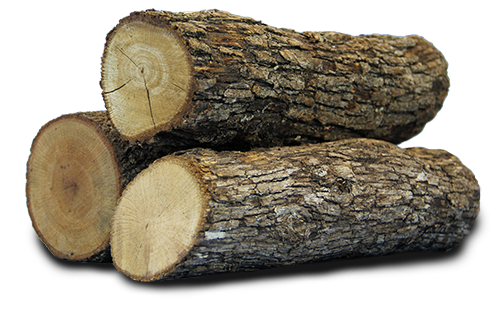 Y. Cheng
GMU CS571 Spring 2022
89
[Speaker Notes: the core idea of ftl is adding one address translation layer to map the logical disk addr into the physical flash addr, and to convert random in-place writes into append based writes]
Flash Translation Layer (FTL)
Usually implemented in SSD device’s firmware (hardware)
But is also implemented in software for some SSDs

Where to store mapping? 
SRAM

Physical pages can be in three states
uninitialized, valid, invalid
Y. Cheng
GMU CS571 Spring 2022
90
SSD Architecture with FTL
SSD provides disk-like interface
FTL
SRAM:
Mapping table
Y. Cheng
GMU CS571 Spring 2022
91
[Speaker Notes: ssd provides disk like interfaces for fs to interact with flash device.

fs uses logical addr which gets translated into physical addr using ftl. ftl refers to the mapping table structure stored in device’s sram for doing locating, etc]
Logical-to-physical map
. . .
Log head
Page
2
3
0
1
6
7
4
5
Block
1
2
0
Uninitialized
10
11
8
9
Valid
Y. Cheng
GMU CS571 Spring 2022
92
write(page=92, data=w0)
Logical-to-physical map
92 --> 0
erase(block0)
program(page0, w0)
logHead++
Log head
Log head
2
3
0
1
6
7
4
5
1
2
0
Uninitialized
10
11
8
9
. . .
w0
1*
1*
1*
1*
Valid
Page
Block
Y. Cheng
GMU CS571 Spring 2022
93
write(page=92, data=w0)
Logical-to-physical map
92 --> 0
17 --> 1
erase(block0)
program(page0, w0)
program(page1, w1)
logHead++
logHead++
write(page=17, data=w1)
Log head
Log head
2
3
0
1
6
7
4
5
1
2
0
Uninitialized
10
11
8
9
. . .
w0
w1
1*
1*
1*
Valid
Page
Block
Y. Cheng
GMU CS571 Spring 2022
94
write(page=92, data=w0)
Logical-to-physical map
92 --> 0
17 --> 1
erase(block0)
program(page0, w0)
program(page1, w1)
logHead++
logHead++
Advantages w.r.t. direct mapping
Avoids expensive read-modify-write behavior
Better wear levelling: writes get spread across pages, even if there is spatial locality in writes at logical level
write(page=17, data=w1)
Log head
2
3
0
1
6
7
4
5
1
2
0
Uninitialized
10
11
8
9
. . .
w0
w1
1*
1*
Valid
Page
Block
Y. Cheng
GMU CS571 Spring 2022
95
write(page=92, data=w4)
Logical-to-physical map
92 --> 0
17 --> 1
33 --> 2
68 --> 3
erase(block1)
92 --> 4
program(page4, w4)
logHead++
Garbage version of logical block 92!
Log head
Log head
2
3
0
1
6
7
4
5
1
2
0
Uninitialized
10
11
8
9
. . .
w4
w0
w1
1*
w2
w3
1*
1*
1*
Valid
Page
Block
Y. Cheng
GMU CS571 Spring 2022
96
Logical-to-physical map
92 --> 0
17 --> 1
33 --> 2
68 --> 3
At some point, FTL must:
Read all pages in physical block 0
92 --> 4
Write out the second, third, and fourth pages to the end of the log
Update logical-to-physical map
Garbage version of logical block 92!
Log head
2
3
0
1
6
7
4
5
1
2
0
Uninitialized
10
11
8
9
. . .
w4
w0
w1
w2
w3
1*
1*
1*
Valid
Page
Block
Y. Cheng
GMU CS571 Spring 2022
97
Trash Day is the Worst Day
Garbage collection requires extra read+write traffic
Overprovisioning makes GC less painful
SSD exposes a logical page space that is smaller than the physical page space
By keeping extra, “hidden” pages around, the SSD tries to defer GC to a background task (thus removing GC from critical path of a write)
SSD will occasionally shuffle live (i.e., non-garbage) blocks that never get overwritten
Enforces wear leveling
Y. Cheng
GMU CS571 Spring 2022
98
File System Abstraction
Y. Cheng
GMU CS571 Spring 2022
99
What is a File?
File: Array of bytes
Ranges of bytes can be read/written

File system (FS) consists of many files

Files need names so programs can choose the right one
Y. Cheng
GMU CS571 Spring 2022
100
[Speaker Notes: first of all whats a file? a file is an array of bytes stored on disk.
all data are essentially files, music, video, images, source code, disk images, etc.

when we are talking about a file, we need to know its name; each and every file has its name.]
File Names
Three types of names (abstractions)
inode (low-level names)
path (human readable)
file descriptor (runtime state)
Y. Cheng
GMU CS571 Spring 2022
101
[Speaker Notes: basically, a file has three types of names; 
1st, inode, or some low level name that only machine can understand; 
2nd, path, which is human readable; path consists of multiple directories each of which is essentially a file (a good analogy here is that you can think of an inode as some sort of binary machine code which can be understood by machine, whereas the directory is like high level programming language such as C or Java, which is written by human)
3rd, file descriptor, which is used to represent the runtime status of an open file]
Inodes
Each file has exactly one inode number

Inodes are unique (at a given time) within a FS

Numbers may be recycled after deletes
Y. Cheng
GMU CS571 Spring 2022
102
[Speaker Notes: lets first talk about inodes within a fs. 
inode is unique across files; each file has exactly one inode #.

this inode # can be recycled and reused after that particular file is deleted. 
[example on whiteboard] inode # are reusable resources of fs.]
Inodes
Each file has exactly one inode number

Inodes are unique (at a given time) within a FS

Numbers may be recycled after deletes

Show inodes via stat
$ stat <file or dir>
Y. Cheng
GMU CS571 Spring 2022
103
‘stat’ Example
PROMPT>: stat test.dat
File: ‘test.dat’  Size: 5     Blocks: 8     IO Block: 4096   regular file
Device: 803h/2051d	Inode: 119341128   Links: 1
Access: (0664/-rw-rw-r--)  Uid: ( 1001/     yue)   Gid: ( 1001/     yue)
Context: unconfined_u:object_r:user_home_t:s0
Access: 2015-12-17 04:12:47.935716294 -0500
Modify: 2014-12-12 19:25:32.669625220 -0500
Change: 2014-12-12 19:25:32.669625220 -0500 
Birth: -
Y. Cheng
GMU CS571 Spring 2022
104
[Speaker Notes: here is a snapshot of a terminal showing ‘stat’ result;
in this example, we want check status of a file called test.dat; on line # 2, it shows the inode number 119341128.]
Path (multiple directories)
A directory is a file
Associated with an inode

Contains a list of <user-readable name, low-level name> pairs
Y. Cheng
GMU CS571 Spring 2022
105
[Speaker Notes: the 2nd type of file name is what is called a path. 
a path consists of multiple directories, where each directory is essentially a file associated with on inode]
Path (multiple directories)
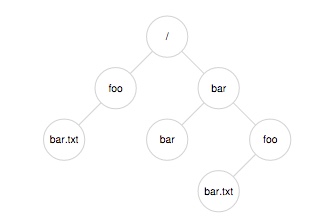 A directory is a file
Associated with an inode

Contains a list of <user-readable name, low-level name> pairs
Y. Cheng
GMU CS571 Spring 2022
106
Path (multiple directories)
<“foo”, “10”>
<“bar”, “12”>
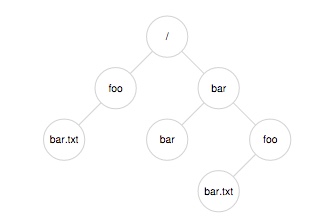 A directory is a file
Associated with an inode

Contains a list of <user-readable name, low-level name> pairs
Y. Cheng
GMU CS571 Spring 2022
107
[Speaker Notes: user readable name is the directory name, and the low level name is the inode number associated with it]
Path (multiple directories)
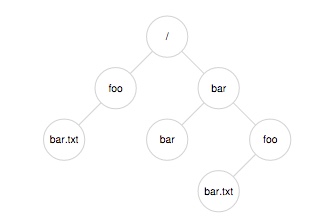 A directory is a file
Associated with an inode

Contains a list of <user-readable name, low-level name> pairs

Directory tree: reads for getting final inode called traversal
[traverse /bar/foo/bar.txt]
Y. Cheng
GMU CS571 Spring 2022
108
[Speaker Notes: directories organized as some sort of tree based hierarchical structure.
[whiteboard example]]
File Naming
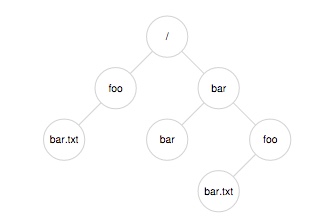 Directories and files can have the same name as long as they are in different locations of the file-system tree

.txt, .c, etc.
Naming convention
In UNIX-like OS, no enforcement for extension name
Y. Cheng
GMU CS571 Spring 2022
109
[Speaker Notes: two things you need to note here: 1. same name

2. extension names:
[do a demo of naming convention]]
Special Directory Entries
prompt> ls –al
total 216
drwxr-xr-x  19 yue  staff   646 Nov 23 16:28 .
drwxr-xr-x+ 40 yue  staff  1360 Nov 15 01:41 ..
-rw-r--r--@  1 yue  staff  1064 Aug 29 21:48 common.h
-rwxr-xr-x   1 yue  staff  9356 Aug 30 14:03 cpu
-rw-r--r--@  1 yue  staff   258 Aug 29 21:48 cpu.c
-rwxr-xr-x   1 yue  staff  9348 Sep  6 12:12 cpu_bound
-rw-r--r--   1 yue  staff   245 Sep  5 13:10 cpu_bound.c
…
Y. Cheng
GMU CS571 Spring 2022
110
[Speaker Notes: dot: current working dir
dotdot: parent dir]
File System Interfaces
Y. Cheng
GMU CS571 Spring 2022
111
[Speaker Notes: next im gonna talk about some of the fs interfaces that are commonly used in unix like os]
Creating Files
UNIX system call: open()

int fd = open(char *path, int flag, mode_t mode);

-OR-

int fd = open(char *path, int flag);
Y. Cheng
GMU CS571 Spring 2022
112
[Speaker Notes: 1st api you need to know is the interface used to create a new file
in unix like os, you can do this by calling open() syscall

Flag: A bitwise 'or' separated list of values that determine the method in which the file is to be opened (whether it should be read only, read/write, whether it should be cleared when opened, etc). See a list of legal values for this field at the end.
Mode: A bitwise 'or' separated list of values that determine the permissions of the file if it is created. See a list of legal values at the end.

two formats: returns an int typed fd]
File Descriptor (fd)
open() returns a file descriptor (fd)
A fd is an integer
Private per process

An opaque handle that gives caller the power to perform certain operations

Think of a fd as a pointer to an object of the file
By owning such an object, you can call other “methods” to access the file
Y. Cheng
GMU CS571 Spring 2022
113
[Speaker Notes: a fd is an integer; each fd is a private resource of a process; the fd managed and owned by a process is not visible to other processes.]
open() Example
int fd1 = open(“file.txt”, O_CREAT);  // return 3
read(fd1, buf, 8);
int fd2 = open(“file.txt”, O_WRONLY); // return 4
int fd3 = dup(fd2);                   // return 5
Y. Cheng
GMU CS571 Spring 2022
114
[Speaker Notes: lets take a look at one example;
in this example, this process performs 4 operations on a single file named file.txt

… dup duplicates a fd]
open() Example
int fd1 = open(“file.txt”, O_CREAT);  // return 3
read(fd1, buf, 8);
int fd2 = open(“file.txt”, O_WRONLY); // return 3
int fd3 = dup(fd2);                   // return 4
fd table
fd
0
inode
offset = 0
inode = …
1
location = … 
size = …
2
3
4
5
Y. Cheng
GMU CS571 Spring 2022
115
[Speaker Notes: use animation to illustrate the whole process

the array data struc on the right hand side is a fd table which is owned by this particular process; used to keep track of all open files]
open() Example
int fd1 = open(“file.txt”, O_CREAT);  // return 3
read(fd1, buf, 8);
int fd2 = open(“file.txt”, O_WRONLY); // return 3
int fd3 = dup(fd2);                   // return 4
fd table
fd
0
inode
offset = 8
inode = …
1
location = … 
size = …
2
3
4
5
Y. Cheng
GMU CS571 Spring 2022
116
[Speaker Notes: reads a number of bytes into the string buffer, and change the file offset from 0 to 8.]
open() Example
int fd1 = open(“file.txt”, O_CREAT);  // return 3
read(fd1, buf, 8);
int fd2 = open(“file.txt”, O_WRONLY); // return 4
int fd3 = dup(fd2);                   // return 4
fd table
fd
0
inode
offset = 8
inode = …
1
location = … 
size = …
2
3
offset = 0
inode = …
4
5
Y. Cheng
GMU CS571 Spring 2022
117
[Speaker Notes: calls open again, correspondingly the process populates the array item under index 4.
this new array item is pointing to this newly created fd data structure]
open() Example
int fd1 = open(“file.txt”, O_CREAT);  // return 3
read(fd1, buf, 8);
int fd2 = open(“file.txt”, O_WRONLY); // return 4
int fd3 = dup(fd2);                   // return 5
fd table
fd
0
inode
offset = 8
inode = …
1
location = … 
size = …
2
3
offset = 0
inode = …
4
5
Y. Cheng
GMU CS571 Spring 2022
118
[Speaker Notes: by calling dup you basically duplicates an pointer in the array, which points to an existing fd struct.
dup returns a new fd fd3 w/ a new value of 5 which is exactly the index number of the newly created pointer element in the array.]
UNIX File Read and Write APIs
int fd = open(char *path, int flag, mode_t mode);
-OR-
int fd = open(char *path, int flag);

ssize_t sz = read(int fd, void *buf, size_t count);

ssize_t sz = write(int fd, void *buf, size_t count);

int ret = close(int fd);
Y. Cheng
GMU CS571 Spring 2022
119
[Speaker Notes: for read and write, you pass in 1st parameter which is the fd of the target file; 2nd parameter is the buffer. in case of read, buf will be used to store the data you read from the file specificed as fd. reading how many bytes is determined by 3rd parameter count.]
Reading and Writing Files
prompt> echo hello > file.txt
prompt> cat file.txt
hello
prompt>
Y. Cheng
GMU CS571 Spring 2022
120
[Speaker Notes: here in this example, we wanna store a string ‘hello’ into a new file named file.txt; and then display the content of the file by using the command cat.]
Reading and Writing Files
prompt> strace cat file.txt
... 
open("file.txt", O_RDONLY)         = 3
read(3, "hello\n", 65536)          = 6
write(1, "hello\n", 6)             = 6
read(3, "", 65536)                 = 0
close(3)                           = 0
...
prompt>
Y. Cheng
GMU CS571 Spring 2022
121
[Speaker Notes: lets trace the syscall involved in this ‘cat’ process by using strace. here the only syscalls that we are interested in are those related to reading and writing files.]
Reading and Writing Files
prompt> strace cat file.txt
... 
open("file.txt", O_RDONLY)         = 3
read(3, "hello\n", 65536)          = 6
write(1, "hello\n", 6)             = 6
read(3, "", 65536)                 = 0
close(3)                           = 0
...
prompt>
Open the file with read only mode
Y. Cheng
GMU CS571 Spring 2022
122
[Speaker Notes: read only, it returns fd 3]
Reading and Writing Files
prompt> strace cat file.txt
... 
open("file.txt", O_RDONLY)         = 3
read(3, "hello\n", 65536)          = 6
write(1, "hello\n", 6)             = 6
read(3, "", 65536)                 = 0
close(3)                           = 0
...
prompt>
Open the file with read only mode
Read content from file
Y. Cheng
GMU CS571 Spring 2022
123
[Speaker Notes: read which file, specified as fd, which is 3.
read the content of file into the 2nd parameter]
Reading and Writing Files
prompt> strace cat file.txt
... 
open("file.txt", O_RDONLY)         = 3
read(3, "hello\n", 65536)          = 6
write(1, "hello\n", 6)             = 6
read(3, "", 65536)                 = 0
close(3)                           = 0
...
prompt>
Open the file with read only mode
Read content from file
Write string to std output fd 1
Y. Cheng
GMU CS571 Spring 2022
124
[Speaker Notes: write the string to fd 1, which is standard output. the size of the write is 6 bytes. 

a typical race condition situation: two processes: strace and cat;]
Reading and Writing Files
prompt> strace cat file.txt
... 
open("file.txt", O_RDONLY)         = 3
read(3, "hello\n", 65536)          = 6
write(1, "hello\n", 6)             = 6
read(3, "", 65536)                 = 0
close(3)                           = 0
...
prompt>
Open the file with read only mode
Read content from file
Write string to std output fd 1
cat tries to read more but reaches EOF
Y. Cheng
GMU CS571 Spring 2022
125
[Speaker Notes: cat reaches a new line \n and wants to read more, but reaches eof end of file, so it stops there]
Reading and Writing Files
prompt> strace cat file.txt
... 
open("file.txt", O_RDONLY)         = 3
read(3, "hello\n", 65536)          = 6
write(1, "hello\n", 6)             = 6
read(3, "", 65536)                 = 0
close(3)                           = 0
...
prompt>
Open the file with read only mode
Read content from file
Write string to std output fd 1
cat tries to read more but reaches EOF
cat done with file ops and closes the file
Y. Cheng
GMU CS571 Spring 2022
126
[Speaker Notes: and close the file specified using fd 3]
Non-Sequential File Operations
off_t offset = lseek(int fd, off_t offset, int whence);
Y. Cheng
GMU CS571 Spring 2022
127
Non-Sequential File Operations
off_t offset = lseek(int fd, off_t offset, int whence);

whence: 
If whence is SEEK_SET, the offset is set to offset bytes
If whence is SEEK_CUR, the offset is set to its current location plus offset bytes
If whence is SEEK_END, the offset is set to the size of the file plus offset bytes
Y. Cheng
GMU CS571 Spring 2022
128
Non-Sequential File Operations
off_t offset = lseek(int fd, off_t offset, int whence);

whence: 
If whence is SEEK_SET, the offset is set to offset bytes
If whence is SEEK_CUR, the offset is set to its current location plus offset bytes
If whence is SEEK_END, the offset is set to the size of the file plus offset bytes

Note: Calling lseek() does not perform a disk seek!
Y. Cheng
GMU CS571 Spring 2022
129
[Speaker Notes: note that calling lseek does not necessarily perofrm a disk seek; it simply changes the fd status by shifting the offset to a new location. whenever there is a new read or write, this new read or write will follow this newly set offset.]
Writing Immediately with fsync()
int fd = fsync(int fd);

fsync(fd) forces buffers to flush to disk, and (usually) tells the disk to flush its write cache too
To make the data durable and persistent

Write buffering improves performance
Y. Cheng
GMU CS571 Spring 2022
130
[Speaker Notes: most of the time for performance consideration fs does not immediately flush written data to the disk. 
if you want instant reflection of writes on disk data, you can use fsync() syscall.]
Renaming Files
prompt> mv file.txt new_name.txt
Y. Cheng
GMU CS571 Spring 2022
131
Renaming Files
prompt> strace mv file.txt new_name.txt
... 
rename("file.txt", "new_name.txt")   = 0
...
prompt>
Y. Cheng
GMU CS571 Spring 2022
132
Renaming Files
prompt> strace mv file.txt new_name.txt
... 
rename("file.txt", "new_name.txt")   = 0
...
prompt>
System call rename() atomically renames a file
Y. Cheng
GMU CS571 Spring 2022
133
File Renaming Example
prompt> vim file.txt
int fd = open(“.file.txt.swp”,O_WRONLY|O_CREAT|O_TRUNC,S_IRUSR|S_IWUSR);
Using vim to edit a file and then save it
Y. Cheng
GMU CS571 Spring 2022
134
[Speaker Notes: rename() syscall is commonly used in real world apps;

a typical example is the vim editor; 
when you open up a file using vim editor, perform some edits, and save and quit using colon w and q]
File Renaming Example
prompt> vim file.txt
… vim editing session …
int fd = open(“.file.txt.swp”,O_WRONLY|O_CREAT|O_TRUNC,S_IRUSR|S_IWUSR);
write(fd, buffer, size); // write out new version of file (editing…)
Using vim to edit a file and then save it
Y. Cheng
GMU CS571 Spring 2022
135
[Speaker Notes: rename() syscall is commonly used in real world apps;

a typical example is the vim editor; 
when you open up a file using vim editor, perform some edits, and save and quit using colon w and q]
File Renaming Example
prompt> vim file.txt
… vim editing session …
prompt>
:wq
int fd = open(“.file.txt.swp”,O_WRONLY|O_CREAT|O_TRUNC,S_IRUSR|S_IWUSR);
write(fd, buffer, size); // write out new version of file
fsync(fd);               // make data durable
close(fd);               // close tmp file
rename(“.file.txt.swp”, “file.txt”);// change name and replacing old file
Using vim to edit a file and then save it
Y. Cheng
GMU CS571 Spring 2022
136
[Speaker Notes: here is what is happening under the hood:

you would see something like a tmp file named with dot and some weird extension name;
essentially how vim works is it opens up a tmp file and write all updates in this tmp file; whenever vim is quitted, it lfushes data using fsync and close the tmp file; last step is rename tmp file and replaces old file with this new tmp file.]
Deleting Files
prompt> rm file.txt
Y. Cheng
GMU CS571 Spring 2022
137
Deleting Files
prompt> strace rm file.txt
... 
unlink("file.txt")          = 0
...
prompt>
Y. Cheng
GMU CS571 Spring 2022
138
Deleting Files
prompt> strace rm file.txt
... 
unlink("file.txt")          = 0
...
prompt>
System call unlink() is called to delete a file
Y. Cheng
GMU CS571 Spring 2022
139
Deleting Files
prompt> strace rm file.txt
... 
unlink("file.txt")          = 0
...
prompt>
System call unlink() is called to delete a file
Directories are deleted when unlink() is called

Q: File descriptors are deleted when ???
Y. Cheng
GMU CS571 Spring 2022
140
Demo: Hard Links vs. Symbolic Links
Y. Cheng
GMU CS571 Spring 2022
141
State Transition of Physical Pages
Free
Valid
Invalid
Y. Cheng
GMU CS571 Spring 2022
142
State Transition of Physical Pages
Free
Program
Valid
Invalid
Y. Cheng
GMU CS571 Spring 2022
143
State Transition of Physical Pages
Free
Program
Valid
Relocate
(overwrite)
Invalid
Y. Cheng
GMU CS571 Spring 2022
144
State Transition of Physical Pages
Free
Program
Valid
Erase
Relocate
(overwrite)
Invalid
Y. Cheng
GMU CS571 Spring 2022
145